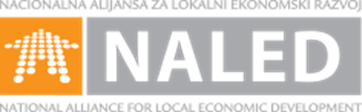 ISTRAŽIVANJE O JAVNO-PRIVATNOM DIJALOGU U SRBIJI
Decembar 2020
Metodološke napomene
STAVOVI O JPD
Ocena postojećeg stanja
Upoznatost sa terminom ,,javno-privatni’’ dijalog
Da li vam je poznat termin javno-privatni dijalog?
Baza: Ukupna ciljna populacija – Privrednici; Poslovna udruženja; Javni sektor
Definisanje javno privatnog dijaloga
Šta je, po vašem mišljenju, javno-privatni dijalog?
Baza: Oni kojima je poznat termin javno-privatni dijalog - Privrednici; Poslovna udruženja; Javni sektor
Ocena dijaloga između privrede i države
Kako biste ocenili komunikaciju (dijalog) između privrede i države?
Javni sektor
Privrednici
Poslovna udruženja
Baza: Ukupna ciljna populacija – Privrednici; Poslovna udruženja; Javni sektor
Upoznatost sa praksom javno-privatnog dijaloga u Srbiji
U kojoj meri ste upoznati sa praksom JPD u Srbiji?
Javni sektor
Privrednici
Poslovna udruženja
Baza: Ukupna ciljna populacija – Privrednici; Poslovna udruženja; Javni sektor
Upoznatost sa praksom javno-privatnog dijaloga u Srbiji
U kojoj meri ste upoznati sa praksom JPD u Srbiji?
Javni sektor
Poslovna udruženja
Privrednici
Baza: Ukupna ciljna populacija – Privrednici; Poslovna udruženja; Javni sektor
Uticaj JPD na poboljšanje poslovnog okruženja u Srbiji u poslednjih 12 meseci
U kojoj meri smatrate da je JPD uticao na poboljšanje poslovnog okruženja u Srbiji u poslednjih 12 meseci?
Javni sektor
Privrednici
Poslovna udruženja
Baza: Ukupna ciljna populacija - Privrednici; Poslovna udruženja; Javni sektor
Zainteresovanost/otvorenost za JPD - samoprocena
Da li ste zainteresovani za dijalog sa javnim institucijama? /  Koja od navedenih tvrdnji najviše odgovara Vašem stavu u vezi sa JPD?
Privatni sektor
Javni sektor
Baza: Ukupna ciljna populacija - Javni sektor
Baza: Ukupna ciljna populacija – Privrednici i poslovna udruženja
[Speaker Notes: Privrednici su podjeljeni u ocjeni mjere značaja digitalizacije za uspjeh poslovanja, bilo da je u pitanju rast privrede Crne Gore u cjelini, ili poslovanje u njihovom preduzeću.
U pogledu doprinosa digitalizacije uspješnosti poslovanja u sopstvenom preduzeću, još manji broj privrednika ocjenjuje da bi veća digitalizacija mogla značajnije da doprinese uspjehu poslovanja.]
Zainteresovanost/otvorenost za JPD - samoprocena
Javni sektor
Koliko su, po Vašem mišljenju, kolege iz Vaše institucije koje rade na pripremama i izmenama propisa zainteresovane za dijalog za predstavnicima privrede? / Koliko su, po Vašem mišljenju, predstavnici privrede uopšte zainteresovani za dijalog sa javnim institucijama?
Zainteresovanost kolega iz institucije za dijalog za predstavnicima privrede
Zainteresovanost predstavnika privrede, uopšte za dijalog za predstavnicima privrede
Baza: Ukupna ciljna populacija - Javni sektor
[Speaker Notes: Privrednici su podjeljeni u ocjeni mjere značaja digitalizacije za uspjeh poslovanja, bilo da je u pitanju rast privrede Crne Gore u cjelini, ili poslovanje u njihovom preduzeću.
U pogledu doprinosa digitalizacije uspješnosti poslovanja u sopstvenom preduzeću, još manji broj privrednika ocjenjuje da bi veća digitalizacija mogla značajnije da doprinese uspjehu poslovanja.]
Organizaciona struktura i kadrovski kapaciteti javnih institucija
Javni sektor
Da li u okviru Vaše institucije postoji posebna organizaciona jedinica ili zaposleni koji su zaduženi za koordinaciju dijaloga sa privredom?
Da li postoji posebna organizaciona jedinica ili zaposleni koji su zaduženi za koordinaciju dijaloga sa privatnim sektorom
Baza: Ukupna ciljna populacija - Javni sektor
Organizaciona struktura i kadrovski kapaciteti javnih institucija
Javni sektor
Da li u okviru Vaše institucije postoji posebna organizaciona jedinica ili zaposleni koji su zaduženi za koordinaciju dijaloga sa privredom?
Baza: Ukupna ciljna populacija - Javni sektor
Ocena stanje u sledećim oblastima
Privrednici
Molim Vas da ocenite stanje u sledećim oblastima na skali od 1 do 4, gde 1 znači veoma loše, 4 znači veoma dobro.
% odgovora – uglavnom dobro + veoma dobro
Baza: Ukupna ciljna populacija - Privrednici
Ocena stanje u sledećim oblastima
Privrednici
Molim Vas da ocenite stanje u sledećim oblastima na skali od 1 do 4, gde 1 znači veoma loše, 4 znači veoma dobro.
% odgovora – uglavnom dobro + veoma dobro
Baza: Ukupna ciljna populacija - Privrednici
Ocena stanje u sledećim oblastima
Poslovna udruženja
Molim Vas da ocenite stanje u sledećim oblastima na skali od 1 do 4, gde 1 znači veoma loše, 4 znači veoma dobro.
% odgovora – uglavnom dobro + veoma dobro
Baza: Ukupna ciljna populacija - Poslovna udruženja
Ocena stanje u sledećim oblastima
Poslovna udruženja
Molim Vas da ocenite stanje u sledećim oblastima na skali od 1 do 4, gde 1 znači veoma loše, 4 znači veoma dobro.
% odgovora – uglavnom dobro + veoma dobro
Baza: Ukupna ciljna populacija - Poslovna udruženja
Ocena stanje u sledećim oblastima
Javni sektor
Molim Vas da ocenite stanje u sledećim oblastima na skali od 1 do 4, gde 1 znači veoma loše, 4 znači veoma dobro.
% odgovora – uglavnom dobro + veoma dobro
Baza: Ukupna ciljna populacija - Javni sektor
Ocena stanje u sledećim oblastima
% odgovora – uglavnom dobro + veoma dobro
Molim Vas da ocenite stanje u sledećim oblastima na skali od 1 do 4, gde 1 znači veoma loše, 4 znači veoma dobro.
Baza: Ukupna ciljna populacija – Privrednici, Udruženja i Javni sektor
Slaganje sa sledećim stavovima u vezi JPD
U kojoj meri se slažete sa sledećim stavovima?
% onih koji se slažu
Baza: Ukupna ciljna populacija - Privrednici; Poslovna udruženja i Javni sektor
Slaganje sa sledećim stavovima u vezi JPD
U kojoj meri se slažete sa sledećim stavovima?
Predstavnici javnog sektora uvažavaju predloge predstavnika privrede u procesu javno-privatnog dijaloga kako bi se došlo do optimalne sadržine i primene propisa.
Poslovna udruženja
Privrednici
Poslovna udruženja
Stavovi preduzeća se uzimaju u obzir u dovoljnoj meri prilikom donošenja i/ili izmene propisa koji se tiču privrede
Privrednici
Baza: Ukupna ciljna populacija - Privrednici; Poslovna udruženja
Poverenje u drugu stranu u dijalogu
U kojoj meri verujete da javni sektor učestvuje u javno-privatnom dijalogu sa namerom da unapredi uslove poslovanja u skladu sa potrebama privrede?/  U kojoj meri imate poverenja da predstavnici privrede učestvuju u javno-privatnom dijalogu vodeći računa o javnom interesu?
Privatni sektor
Javni sektor
Baza: Ukupna ciljna populacija - Privrednici, udruženja i Javni sektor
[Speaker Notes: Privrednici su podjeljeni u ocjeni mjere značaja digitalizacije za uspjeh poslovanja, bilo da je u pitanju rast privrede Crne Gore u cjelini, ili poslovanje u njihovom preduzeću.
U pogledu doprinosa digitalizacije uspješnosti poslovanja u sopstvenom preduzeću, još manji broj privrednika ocjenjuje da bi veća digitalizacija mogla značajnije da doprinese uspjehu poslovanja.]
Poverenje u drugu stranu u dijalogu
U kojoj meri verujete da javni sektor učestvuje u javno-privatnom dijalogu sa namerom da unapredi uslove poslovanja u skladu sa potrebama privrede?
Privrednici
Poslovna udruženja
Baza: Ukupna ciljna populacija - Privrednici i udruženja
Poverenje javnog sektora u predstavnike privrede kada je JPD u pitanju
U kojoj meri imate poverenja da predstavnici privrede učestvuju u javno-privatnom dijalogu vodeći računa o javnom interesu?
Javni sektor
Baza: Ukupna ciljna populacija - Javni sektor
Javni sektor
Odnos javnog sektora prema PKS
U kojoj meri se mišljenje privrede, dostavljeno od strane Privredne komore Srbije, uzima u obzir prilikom donošenja novih, odnosno izmene postojećih propisa?
Baza: Ukupna ciljna populacija - Javni sektor
Razvijenost JPD sa javnim institucijama na različitim nivoima
A da li mislite da postoje razlike u razvijenosti javno-privatnog dijaloga sa javnim institucijama na različitim nivoima – rebubličkom, pokrajinskom i lokalnom?
Privatni sektor
Baza: Ukupna ciljna populacija - Privrednici, Udruženja
[Speaker Notes: Privrednici su podjeljeni u ocjeni mjere značaja digitalizacije za uspjeh poslovanja, bilo da je u pitanju rast privrede Crne Gore u cjelini, ili poslovanje u njihovom preduzeću.
U pogledu doprinosa digitalizacije uspješnosti poslovanja u sopstvenom preduzeću, još manji broj privrednika ocjenjuje da bi veća digitalizacija mogla značajnije da doprinese uspjehu poslovanja.]
UČEŠĆE U JAVNO-PRIVATNOMDIJALOGU
Članstvo u poslovnim udruženjima
Privrednici
Da li ste trenutno član nekog poslovnog udruženja?/  Član ste kog poslovnog udruženja?
Baza: Ukupna ciljna populacija
Baza: Ukupna ciljna populacija - Privrednici
Baza: Privrednici koji su član jednog ili više udruženja
Baza: Ukupna ciljna populacija
[Speaker Notes: Privrednici su podjeljeni u ocjeni mjere značaja digitalizacije za uspjeh poslovanja, bilo da je u pitanju rast privrede Crne Gore u cjelini, ili poslovanje u njihovom preduzeću.
U pogledu doprinosa digitalizacije uspješnosti poslovanja u sopstvenom preduzeću, još manji broj privrednika ocjenjuje da bi veća digitalizacija mogla značajnije da doprinese uspjehu poslovanja.]
Uključenost u JPD
Da li je Vaše preduzeće/udruženje samostalno ili kao član nekog udruženja, bilo uključeno u bilo koji vid javno-privatnog dijaloga u poslednjih 12 meseci?/  Da li je Vaša institucija u poslednjih 12 meseci pripremala/ donosila/ izmenila bilo kakav propis (zakon, strategiju, akcioni plan, podzakonski akt)?
Privatni sektor
Javni sektor
6% preko udruženja
 6% samostalno
63%
89%
Javni sektor
Privrednici
Poslovna udruženja
Baza: Ukupna ciljna populacija - Privrednici, Udruženja i Javni sektor
[Speaker Notes: Privrednici su podjeljeni u ocjeni mjere značaja digitalizacije za uspjeh poslovanja, bilo da je u pitanju rast privrede Crne Gore u cjelini, ili poslovanje u njihovom preduzeću.
U pogledu doprinosa digitalizacije uspješnosti poslovanja u sopstvenom preduzeću, još manji broj privrednika ocjenjuje da bi veća digitalizacija mogla značajnije da doprinese uspjehu poslovanja.]
Uključenost u JPD
Privrednici
Da li je Vaše preduzeće samostalno ili kao član nekog udruženja, bilo uključeno u bilo koji vid javno-privatnog dijaloga u poslednjih 12 meseci?
Baza: Ukupna ciljna populacija - Privrednici
Izmene propisa i konsultacije u okviru javnog sektora
Javni sektor
Da li je Vaša institucija u poslednjih 12 meseci pripremala/ donosila/ izmenila bilo kakav propis (zakon, strategiju, akcioni plan, podzakonski akt)? /  Da li ste u toku pripreme/ donošenja/ izmene datih propisa organizovali javne rasprave, radne grupe ili neki drugi vid konsultacija sa privredom?
Baza: Ukupna ciljna populacija – javni sektor
Baza: predstavnici javnog sektora koji su u poslednjih 12 meseci pripremali / donosili/ menjali  neki propis
[Speaker Notes: Privrednici su podjeljeni u ocjeni mjere značaja digitalizacije za uspjeh poslovanja, bilo da je u pitanju rast privrede Crne Gore u cjelini, ili poslovanje u njihovom preduzeću.
U pogledu doprinosa digitalizacije uspješnosti poslovanja u sopstvenom preduzeću, još manji broj privrednika ocjenjuje da bi veća digitalizacija mogla značajnije da doprinese uspjehu poslovanja.]
Razlozi usled kojih nisu organizovane javne rasprave, radne grupe ili konsultacije
Zbog čega nisu organizovane javne rasprave, radne grupe ili drugi vidovi konsultacija u toku pripreme/ donošenja/ izmene pojedinih propisa?
Javni sektor
Drugo (6 predstavnika javnog setora): 
Uređvana oblast se ne dotiče privrednih subjekata      
MEI ne donosi propise, već se bavi koordinacijom
Baza: Ukupna ciljna populacija
Baza: Predstavnici javnog sektora koji su bili uključeni u neki vid JPD
[Speaker Notes: Privrednici su podjeljeni u ocjeni mjere značaja digitalizacije za uspjeh poslovanja, bilo da je u pitanju rast privrede Crne Gore u cjelini, ili poslovanje u njihovom preduzeću.
U pogledu doprinosa digitalizacije uspješnosti poslovanja u sopstvenom preduzeću, još manji broj privrednika ocjenjuje da bi veća digitalizacija mogla značajnije da doprinese uspjehu poslovanja.]
Komunikacija privrednika sa javnim sektorom
Privrednici
Na koji ste sve način komunicirali sa javnim sektorom u vezi primene postojećih ili donošenja novih propisa?
Baza: Ukupna ciljna populacija
Baza: Privrednici koji su bili uključeni u neki vid JPD
[Speaker Notes: Privrednici su podjeljeni u ocjeni mjere značaja digitalizacije za uspjeh poslovanja, bilo da je u pitanju rast privrede Crne Gore u cjelini, ili poslovanje u njihovom preduzeću.
U pogledu doprinosa digitalizacije uspješnosti poslovanja u sopstvenom preduzeću, još manji broj privrednika ocjenjuje da bi veća digitalizacija mogla značajnije da doprinese uspjehu poslovanja.]
Komunikacija udruženja sa javnim sektorom
Poslovna udruženja
Na koji ste sve način komunicirali  sa javnim sektorom u vezi primene postojećih ili donošenja novih propisa?
Baza: Ukupna ciljna populacija
Baza: Poslovna udruženja koja su bila uključena u neki vid JPD
[Speaker Notes: Privrednici su podjeljeni u ocjeni mjere značaja digitalizacije za uspjeh poslovanja, bilo da je u pitanju rast privrede Crne Gore u cjelini, ili poslovanje u njihovom preduzeću.
U pogledu doprinosa digitalizacije uspješnosti poslovanja u sopstvenom preduzeću, još manji broj privrednika ocjenjuje da bi veća digitalizacija mogla značajnije da doprinese uspjehu poslovanja.]
Najkorisniji oblici komunikacije sa javnim sektorom
Privrednici
Na koji način bi Vam bilo najkorisnije da komunicirate sa javnim sektorom u vezi primene postojećih ili donošenja novih propisa?
Baza: Ukupna ciljna populacija
Baza: Privrednici koji su bili uključeni u neki vid JPD
[Speaker Notes: Privrednici su podjeljeni u ocjeni mjere značaja digitalizacije za uspjeh poslovanja, bilo da je u pitanju rast privrede Crne Gore u cjelini, ili poslovanje u njihovom preduzeću.
U pogledu doprinosa digitalizacije uspješnosti poslovanja u sopstvenom preduzeću, još manji broj privrednika ocjenjuje da bi veća digitalizacija mogla značajnije da doprinese uspjehu poslovanja.]
Najkorisniji oblici komunikacije sa javnim sektorom
Poslovna udruženja
Na koji način bi Vam bilo najkorisnije da komunicirate sa javnim sektorom u vezi primene postojećih ili donošenja novih propisa?
Baza: Ukupna ciljna populacija
Baza: Poslovna udruženja koja su bila uključena u neki vid JPD
[Speaker Notes: Privrednici su podjeljeni u ocjeni mjere značaja digitalizacije za uspjeh poslovanja, bilo da je u pitanju rast privrede Crne Gore u cjelini, ili poslovanje u njihovom preduzeću.
U pogledu doprinosa digitalizacije uspješnosti poslovanja u sopstvenom preduzeću, još manji broj privrednika ocjenjuje da bi veća digitalizacija mogla značajnije da doprinese uspjehu poslovanja.]
Sa kojim javnim institucijama ste imali najbolju saradnju?
Kada je u pitanju saradnja sa javnim sektorom, koju instituciju biste izdvojili kao najbolju za saradnju prilikom pripreme/ donošenja/ izmene propisa u poslednjih 12 meseci?
Poslovna udruženja
Privrednici
Institucije koje se navodi barem dvoje sagovornika:
Privredna Komora
Ministarstvo životne sredine 
Ministarstvo trgovine 
Ministarstvo poljoprivrede 
Kancelarija za lokalni ekonomski razvoj 
Lokalne samouprave
Višestruki odgovori; Baza: Privrednici koji su u poslednjih 12 meseci učestvovali u nekom od oblika komunikacije sa javnim sektorom
Višestruki odgovori; Baza: Poslovna udruženja koja su u poslednjih 12 meseci učestvovala u nekom od oblika komunikacije sa javnim sektorom
Učestovanje u JPD u slučaju da se ukaže prilika
Da Vam se ukaže prilika da učestvujete u nekoj formi JPD da li biste pristali da učestvujete?
Privrednici
Poslovna udruženja
Višestruki odgovori; Baza: Ukupna ciljana populacija - Privrednici, udruženja
Najefikasnija faza za uspostavljanje JPD
Po Vašem mišljenju u kojoj fazi je najkorisnije DA JAVNE INSTITUCIJE USPOSTAVE DIJALOG SA PRIVREDOM / USPOSTAVITI DIJALOG SA PRIVREDOM?
Baza: Javni sektor
Baza: Ukupna ciljna populacije - Privrednici; Poslovna udruženja; Javni sektor
Faza uspostavljanja javno privatnog dijaloga
Javni sektor
Po Vašem mišljenju u kojoj fazi je najkorisnije USPOSTAVITI DIJALOG SA PRIVREDOM? / U najvećem broju slučajeva, u kojoj od navedenih faza procesa pripreme/ donošenja/ izmene propisa ste u poslednjih 12 meseci uspostavljali dijalog privredom?
Baza: Ukupna ciljna populacija - Javni sektor / Oni koji su učestovali u procesu JPD (84%)
Upoznavanje sa mišljenjem privrede
Javni sektor
A na koji način se trenutno UPOZNAJETE SA MIŠLJENJEM PRIVREDE?
Višestruki odgovori; Baza: Ukupna ciljna populacija – javni sektor
[Speaker Notes: Privrednici su podjeljeni u ocjeni mjere značaja digitalizacije za uspjeh poslovanja, bilo da je u pitanju rast privrede Crne Gore u cjelini, ili poslovanje u njihovom preduzeću.
U pogledu doprinosa digitalizacije uspješnosti poslovanja u sopstvenom preduzeću, još manji broj privrednika ocjenjuje da bi veća digitalizacija mogla značajnije da doprinese uspjehu poslovanja.]
Najkorisniji način upoznavanja sa stavovima zainteresovanih predstavnika privrede
A na koji način bi Vam bilo najkorisnije da se UPOZNATE SA MIŠLJENJEM PRIVREDE?
Javni sektor
Višestruki odgovori; Baza: Ukupna ciljna populacija - Javni sektor
Saradnja sa predstavnicima privrede u poslednjih 12 meseci
Javni sektor
Molimo Vas navedite sa kojim poslovnim udruženjima/predstavnicima privrede ste najviše sarađivali u dosadašnjoj pripremi/ donošenju/ izmeni propisa u poslednjih 12 meseci?
Baza: Ukupna ciljna populacija
Višestruki odgovori; Baza: Ukupna ciljna populacija – Javni sektor
[Speaker Notes: Privrednici su podjeljeni u ocjeni mjere značaja digitalizacije za uspjeh poslovanja, bilo da je u pitanju rast privrede Crne Gore u cjelini, ili poslovanje u njihovom preduzeću.
U pogledu doprinosa digitalizacije uspješnosti poslovanja u sopstvenom preduzeću, još manji broj privrednika ocjenjuje da bi veća digitalizacija mogla značajnije da doprinese uspjehu poslovanja.]
Dobijanje nacrta propisa na vreme
Privatni sektor
Kakva su Vaša iskustva, da li na vreme dobijate nacrte propisa na koje možete dati komentare i sugestije?
Poslovna udruženja
Privrednici
Baza: 21% ciljne populacije, Privrednici koji su u poslednjih 12 meseci učestvovali u nekom od oblika komunikacije sa javnim sektorom, a da to nije isključivo samoinicijativno podneli predlog za izmenu određenog postojećeg propisa ili za donošenje novog propisa
Baza: 87% ciljne populacije, poslovna udruženja koja su u poslednjih 12 meseci učestvovala u nekom od oblika komunikacije sa javnim sektorom, a da to nije isključivo samoinicijativno podneli predlog za izmenu određenog postojećeg propisa ili za donošenje novog propisa
Dobijanje nacrta propisa na vreme
Privrednici
Kakva su Vaša iskustva, da li na vreme dobijate nacrte propisa na koje možete dati komentare i sugestije?
Baza: Privrednici koji su u poslednjih 12 meseci učestvovali u nekom od oblika komunikacije sa javnim sektorom, a da to nije isključivo samoinicijativno podneli predlog za izmenu određenog postojećeg propisa ili za donošenje novog propisa
Različiti vidovi komunikacije u toku dijaloga
Privatni sektor
Na koji način najčešće komunicirate sa predstavnicima javnih isntitucija prilikom konsultacija u vezi sa pripremom/ donošenjem/ izmenom propisa?/  Uzevši u obzir različite aktere u procesu javno-privatnog dijaloga, na koji način oni daju najkonstruktivniji doprinos po Vašem mišljenju?
Vid komunikacije koji privatni sektor najčešće koristi
Najkonstruktivniji vid komunikacije sa predstavnicima privrede
Baza: Ukupna ciljna populacija - Javni sektor
Različiti vidovi komunikacije u toku dijaloga
Javni sektor
Na koji način najčešće komunicirate sa privrednicima i poslovnim udruženjima kada ih konsultujete prilikom pripreme/ donošenja/ izmene propisa?/  Uzevši u obzir različite aktere u procesu javno-privatnog dijaloga, na koji način oni daju najkonstruktivniji doprinos po Vašem mišljenju?
Vid komunikacije koji predstavniciprivrede najčešće koriste u JPD
Vid komunikacije koji bi predstavniciprivrede najradije koristili u JPD
Baza: Ukupna ciljna populacija - Privrednici, Poslovna udruženja
Davanje komentara na propis ili primenu propisa
Da li ste nekada davali primedbe/komentare na neki zakon/propis ili primenu propisa ministarstvu ili Vladi? / Da li je Vaša institucija dobijala primedbe/komentare na neki propis ili primenu propisa u poslednjih 12 meseci od predstavnika privrede?
Privatni sektor
Javni sektor
Baza: Ukupna ciljna populacija - Javni sektor
Baza: Ukupna ciljna populacija
Višestruki odgovori; Baza: Ukupna ciljna populacija - Privrednici i Udruženja
[Speaker Notes: Privrednici su podjeljeni u ocjeni mjere značaja digitalizacije za uspjeh poslovanja, bilo da je u pitanju rast privrede Crne Gore u cjelini, ili poslovanje u njihovom preduzeću.
U pogledu doprinosa digitalizacije uspješnosti poslovanja u sopstvenom preduzeću, još manji broj privrednika ocjenjuje da bi veća digitalizacija mogla značajnije da doprinese uspjehu poslovanja.]
Odgovori na komentare na propis ili primenu propisa
Da li Vam je u najvećem broju slučajeva ministarstvo/Vlada odgovorilo na Vaše primedbe/komentare na nacrt zakona? /  Da li ste u najvećem broju slučajeva odgovorili na dobijene primedbe/komentare predstavnika privrede na nacrte zakona?
Privatni sektor
Javni sektor
Baza: Privrednici i udruženja koja su davala primedbe/komentare na neki zakon/propis ili primenu propisa ministarstvu ili Vladi
Baza: Predstavnici javnog sektora koji su dobijali primedbe/komentare
Baza: Ukupna ciljna populacija
[Speaker Notes: Privrednici su podjeljeni u ocjeni mjere značaja digitalizacije za uspjeh poslovanja, bilo da je u pitanju rast privrede Crne Gore u cjelini, ili poslovanje u njihovom preduzeću.
U pogledu doprinosa digitalizacije uspješnosti poslovanja u sopstvenom preduzeću, još manji broj privrednika ocjenjuje da bi veća digitalizacija mogla značajnije da doprinese uspjehu poslovanja.]
Odgovori na komentare
Javni sektor
Da li ste najčešće odgovarali direktno udruženjima i privrednicima ili ste odgovarali preko Privredne komore Srbije?
Baza: Predstavnici javnog sektora koji su dobijali primedbe/komentare
Reakcije na komentare
Kakav je uglavnom bio odgovor javnih institucija na Vaše komentare? / Po Vašoj proceni, koliko je ovakvih podnetih komentara od strane predstavnika privrede usvojeno, odnosno koliko je ovakvih predloga dovelo do promene propisa u prethodnih 12 meseci?
Privatni sektor
Javni sektor
Baza: Predstavnici javnog sektora koji su dobijali primedbe/komentare
Baza: Ukupna ciljna populacija
Baza: Privrednici i udruženja koja su dobila barem jedan odgovor
[Speaker Notes: Privrednici su podjeljeni u ocjeni mjere značaja digitalizacije za uspjeh poslovanja, bilo da je u pitanju rast privrede Crne Gore u cjelini, ili poslovanje u njihovom preduzeću.
U pogledu doprinosa digitalizacije uspješnosti poslovanja u sopstvenom preduzeću, još manji broj privrednika ocjenjuje da bi veća digitalizacija mogla značajnije da doprinese uspjehu poslovanja.]
Razlozi za nedavanje komentara
Privatni sektor
Koji je presudan razlog zbog kojeg nikada niste davali primedbe/komentare?
Privrednici
Poslovna udruženja
Od ukupno 8 udruženja koja nikada nisu davala primedbe/komentare, 3 nemaju kadrovskih i finansijskih kapaciteta za bavljenje zakonima/propisima, 3 nije dovoljno informisano a 2 smatraju da čak i ako neko pročita njihove komentare, neće ništa uraditi po tom pitanju.
Baza: Privrednici i poslovna udruženja koji nikada nisu davala primedbu/sugestiju
[Speaker Notes: Privrednici su podjeljeni u ocjeni mjere značaja digitalizacije za uspjeh poslovanja, bilo da je u pitanju rast privrede Crne Gore u cjelini, ili poslovanje u njihovom preduzeću.
U pogledu doprinosa digitalizacije uspješnosti poslovanja u sopstvenom preduzeću, još manji broj privrednika ocjenjuje da bi veća digitalizacija mogla značajnije da doprinese uspjehu poslovanja.]
Analiziranje očekivanih efekta predloženih izmena propisa na poslovanje
Da li ste u poslednjih 12 meseci radili analize efekata predloženih izmena propisa?
Privatni sektor
Baza: Ukupna ciljna populacija - Privrednici, Poslovna udruženja
Analiza očekivanih efekta predloženih izmena propisa na poslovanje
Privrednici
Baza: 6% ciljne populacije; privrednici koji su sproveli analizu u poslednjih 12 meseci
Gornji gragikon - Baza: Ukupna ciljna populacija - Privrednici
Analiza očekivanih efekta predloženih izmena propisa na poslovanje
Poslovna udruženja
Kakav je bio ishod analize?
Zbog čega niste sproveli analizu?
Baza: Udruženja koja su sprovela analizu u poslednjih 12 meseci
Baza: Udruženja koja nisu sprovodila analize u poslednjih 12 meseci
Analiza efekata propisa
Privatni sektor
Da li ste nekada videli/čitali analizu efekata propisa koju je država izradila? / Da li biste voleli da ove analize budu javne? / Da li biste pomogli državnim institucijama pri izradi analize efekata propisa iz Vaše oblasti?
VIDELI/ČITALI ANALIZU EFEKATA PROPISA KOJU JE IZRADILA DRŽAVA
VOLELI BI DA OVE ANALIZE BUDU JAVNE
POMOGLI BI DRŽAVNIM INSTITUCIJAMA PRI IZRADI ANALIZE EFEKATA PROPISA IZ NJIHOVE OBLASTI
Baza: Ukupna ciljna populacija - Privrednici, Poslovna udruženja
Zastupanje interesa privrednika u procesu javno-privatnog dijaloga
U kojoj meri smatrate da sledeći akteri na adekvatan način zastupaju interese privrednika u procesu javno-privatnog dijaloga?
Privrednici
Baza: Ukupna ciljna populacija - Privrednici
Zastupanje interesa privrednika u procesu javno-privatnog dijaloga
U kojoj meri smatrate da sledeći akteri na adekvatan način zastupaju interese privrednika u procesu javno-privatnog dijaloga?
Poslovna udruženja
Baza: Ukupna ciljna populacija – Poslovna udruženja
Zastupanje interesa privrednika u procesu javno-privatnog dijaloga
U kojoj meri smatrate da sledeći akteri na adekvatan način zastupaju interese privrednika u procesu javno-privatnog dijaloga?
Javni sektor
Baza: Ukupna ciljna populacija - Javni sektor
Ujedinjeno nastupanje poslovnih udruženja
Poslovna udruženja
U kojoj meri smatrate da različita poslovna udruženja iz iste oblasti nastupaju ujedinjeno, sa zajedničkim ciljem?
Baza: Ukupna ciljna populacija – Poslovna udruženja
Kapacitet poslovnih udruženja i zastupanje interesa članova
Privrednici
A kada govorimo o udruženju čiji ste Vi član, u kojoj meri smatrate da ono na adekvatan način zastupa interese svojih članova u procesu JPD? /  Kako biste ocenili kapacitet Vašeg udruženja za učešće u javno privatnom dijalogu u ovom trenutku?
Kapacitet Vašeg udruženja za učešće u javno privatnom dijalogu
Da li vaše udruženje zastupa interese svojih članova
Baza: Privrednici koji su članovi nekog poslovnog udruženja
Baza: Privrednici koji su članovi nekog poslovnog udruženja
[Speaker Notes: Privrednici su podjeljeni u ocjeni mjere značaja digitalizacije za uspjeh poslovanja, bilo da je u pitanju rast privrede Crne Gore u cjelini, ili poslovanje u njihovom preduzeću.
U pogledu doprinosa digitalizacije uspješnosti poslovanja u sopstvenom preduzeću, još manji broj privrednika ocjenjuje da bi veća digitalizacija mogla značajnije da doprinese uspjehu poslovanja.]
Poziv udruženja svojim članovima na učešće u JPD
Privrednici
Na koje je sve načine vaše udruženja pozivalo svoje članove da doprinesu javno-privatnom dijalogu?
Višestruki odgovori; Baza: Privrednici koji su članovi nekog poslovnog udruženja
[Speaker Notes: Privrednici su podjeljeni u ocjeni mjere značaja digitalizacije za uspjeh poslovanja, bilo da je u pitanju rast privrede Crne Gore u cjelini, ili poslovanje u njihovom preduzeću.
U pogledu doprinosa digitalizacije uspješnosti poslovanja u sopstvenom preduzeću, još manji broj privrednika ocjenjuje da bi veća digitalizacija mogla značajnije da doprinese uspjehu poslovanja.]
Odziv članova na poziv udruženja za učešće u JPD
Poslovna udruženja
Na koje sve načine vaši članovi doprinose javno-privatnom dijalogu?
Višestruki odgovori; Baza: Ukupna ciljna populacija – Poslovna udruženja
[Speaker Notes: Privrednici su podjeljeni u ocjeni mjere značaja digitalizacije za uspjeh poslovanja, bilo da je u pitanju rast privrede Crne Gore u cjelini, ili poslovanje u njihovom preduzeću.
U pogledu doprinosa digitalizacije uspješnosti poslovanja u sopstvenom preduzeću, još manji broj privrednika ocjenjuje da bi veća digitalizacija mogla značajnije da doprinese uspjehu poslovanja.]
Ocena kvaliteta komentara koje daje privreda
U kojoj meri se slažete sa stavom da predstavnici privrednika  daju jasne i kvalitetne predloge za unapređenje poslovnog okruženja? / Kako biste ocenili kvalitet komentara koje dobijate od strane poslovnih udruženja i privrednika?/
Poslovna udruženja
Javni sektor
67%
Predstavnici poslovnih udruženja koji smatraju da privrednici daju jasne i kvalitetne predloge za unapređenje poslovnog okruženja
Baza: Ukupna ciljna populacija -  Poslovna udruženja
Baza: Ukupna ciljna populacija - Javni sektor
U kojoj meri privreda uvažava realna ograničenja s kojima se suočavaju javne institucije
Po Vašem mišljenju, u kojoj meri prilikom komentarisanja predloga propisa ili davanja inicijativa izmene propisa, privreda uvažava realna ograničenja s kojima se suočavaju javne institucije?
Javni sektor
Baza: Ukupna ciljna populacija - Javni sektor
U kojoj meri privreda uvažava realna ograničenja s kojima se suočavaju javne institucije
Po Vašem mišljenju, u kojoj meri prilikom komentarisanja predloga propisa ili davanja inicijativa izmene propisa, privreda uvažava realna ograničenja s kojima se suočavaju javne institucije?
Javni sektor
Baza: Ukupna ciljna populacija - Javni sektor
Uključivanje u proces rada na propisima u poslednjih 12 meseci
Javni sektor
Da li su poslovna udruženja, Privredna komora Srbije i/ili privrednici bili uključeni u rad radnih grupa prilikom procesa pripreme/ donošenja/ izmene propisa u poslednjih 12 meseci (iz Vaše nadležnosti)?
Baza: Predstavnici javnog sektora koje su orgaizovali neki vid konsultacije sa predstavnicima privrede za bar jedan propis koji su pripremale/ donosile/ izmenile u poslednjih 12 meseci
Analiza efekata propisa
Javni sektor
Da li u procesu pripreme propisa sprovodite analizu efekata propisa? /  Da li u procesu pripreme propisa koristite analize efekata propisa koje su izradili privrednici ili poslovna udruženja? / Da li nakon usvajanja novog ili izmene postojećeg propisa pratite efekte ovih izmena kroz analizu efekata propisa?
PRAĆENJE EFEKATA
SPROVOĐENJE ANALIZE
KORISTE ANALIZE KOJE SU SPROVELI DRUGI
Baza: Ukupna ciljna populacija - Javni sektor
Analiza efekata propisa
Javni sektor
Da li u procesu pripreme propisa sprovodite analizu efekata propisa?
Baza: Ukupna ciljna populacija - Javni sektor
Saradnja i koordinacija sa drugim javnim institucijama u procesu rada na propisima
Kako biste ocenili Vašu saradnju i koordinaciju sa drugim ministarstvima i javnim institucijama u procesu pripreme/donošenja/izmene propisa u poslednjih 12 meseci?
Javni sektor
Baza: Ukupna ciljna populacija - Javni sektor
Hub za javno-privatni dijalog
Da li mislite da bi bilo korisno kada bi postojalo jedno određeno mesto za komunikaciju javnog sektora sa predstavnicima privrede (hub za javno-privatni dijalog)?
Javni sektor
Baza: Ukupna ciljna populacija - Javni sektor
KA BOLJEM JAVNO-PRIVATNOM DIJALOGU
Prioritet prilikom donošenja novih, odnosno izmene postojećih propisa
Šta biste rekli da je Vaš prioritet prilikom donošenja novih, odnosno izmene postojećih propisa?
Javni sektor
Baza: Ukupna ciljna populacija - Javni sektor
Pravac razvijanja JPD u Srbiji
U kom pravcu smatrate da će se dalje razvijati JPD u Srbiji?
Baza: Ukupna ciljna populacija - Privrednici, Poslovna udruženja, Javni sektor
Koje su trenutno najveće prepreke u sprovođenju efikasnog JPD?
Koje su trenutno najveće prepreke u sprovođenju efikasnog javno-privatnog dijaloga?
Baza: Višestruki odgovori; Ukupna ciljna populacija - Privrednici, Poslovna udruženja, Javni sektor
Ključni aspekti JPD koji moraju da se unaprede
Šta je, po Vašem mišljenju, najvažnije preduzeti kako bi se unapredilo trenutno stanje javno-privatnog dijaloga prilikom pripreme / donošenje / izmene zakona/propisa?
Baza: Ukupna ciljna populacija - Privrednici, Poslovna udruženja, Javni sektor
GAME CHANGERS
“Game Changers” is the Ipsos signature.
 
At Ipsos we are passionately curious about people, markets, brands and society. 

We make our changing world easier and faster to navigate and inspire clients to make smarter decisions. 

We deliver with security, speed, simplicity and substance. We are Game Changers.
Ipsos is listed on Eurolist - NYSE-Euronext.  The company is part of the SBF 120 and the Mid-60 index and is eligible for the Deferred Settlement Service (SRD).
 
ISIN code FR0000073298, Reuters ISOS.PA, Bloomberg IPS:FPwww.ipsos.com
ABOUT IPSOS
Ipsos ranks third in the global research industry. With a strong presence in 87 countries, Ipsos employs more than 16,000 people and has the ability to conduct research programs in more than 100 countries. Founded in France in 1975, Ipsos is controlled and managed by research professionals. They have built a solid Group around a multi-specialist positioning – Media and advertising research; Marketing research; Client and employee relationship management; Opinion & social research; Mobile, Online, Offline data collection and delivery. Ipsos has been listed on the Paris Stock Exchange since 1999.
Credentials